Figure 7. Lack of effect of cannabinoids on bAP-induced calcium transients in apical dendrites of layer 5 PNs. (A) ...
Cereb Cortex, Volume 23, Issue 7, July 2013, Pages 1731–1741, https://doi.org/10.1093/cercor/bhs168
The content of this slide may be subject to copyright: please see the slide notes for details.
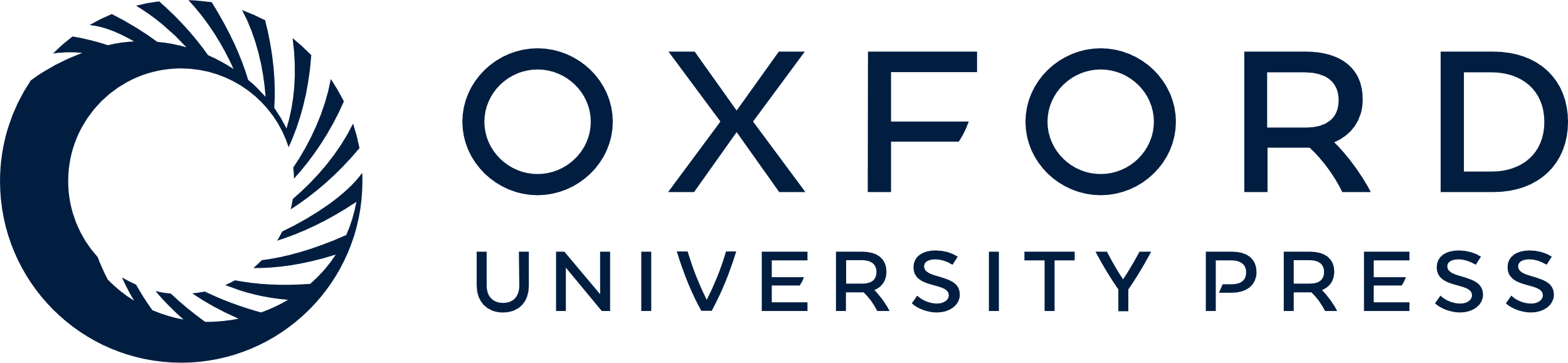 [Speaker Notes: Figure 7. Lack of effect of cannabinoids on bAP-induced calcium transients in apical dendrites of layer 5 PNs. (A) Alexa 594 and Oregon Green filled layer 5 PN with ROI marked by white box. (B) Group time course of calcium transients for layer 5 PNs (n= 11). Inset: dendritic calcium transients before and during WIN (5 μM) application. Scale bar: 250 ms, 10% ΔF/F0. (C) Scatter plot relating the effects of WIN on dendritic calcium transients with corresponding distance on the apical dendrite from the soma (n= 11).


Unless provided in the caption above, the following copyright applies to the content of this slide: © The Author 2012. Published by Oxford University Press. All rights reserved. For Permissions, please e-mail: journals.permissions@oup.com]